Муниципальное бюджетное дошкольное образовательное учреждение городского округа Королев Московской области «Детский сад комбинированного вида №20 «Машенька»
Реализация международного проекта «АФЛАТУН»
социальное и финансовое образование детей
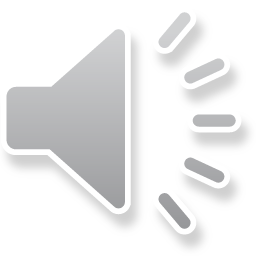 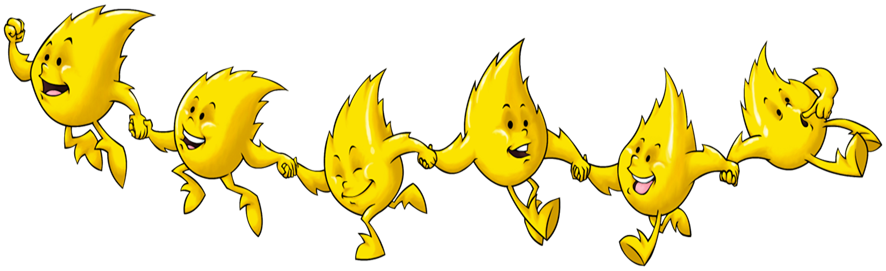 Знакомство с Афлатуном
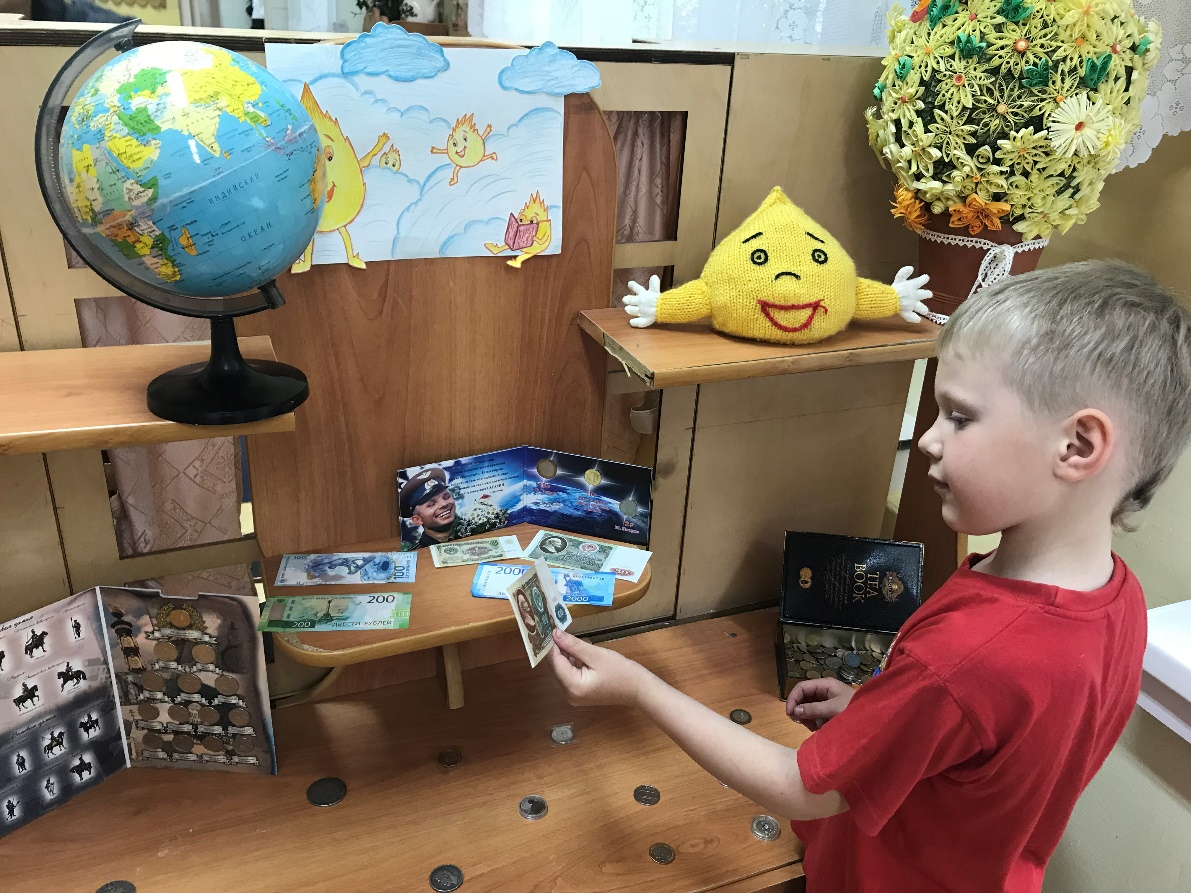 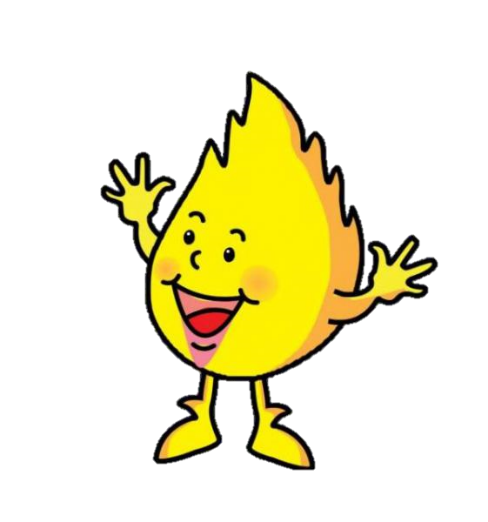 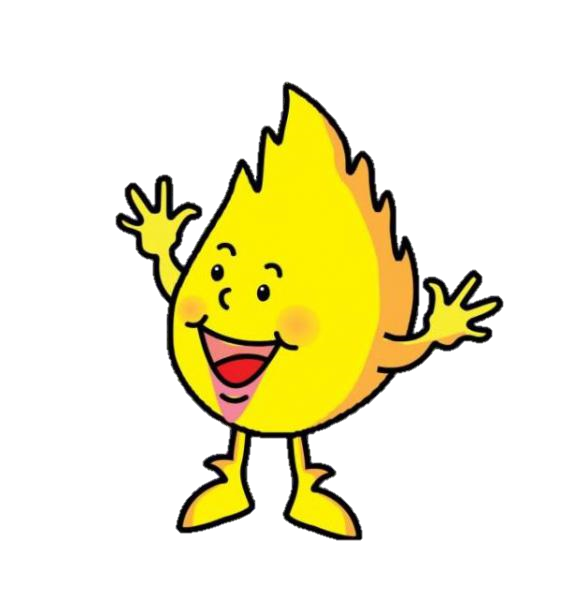 Занимаемся…
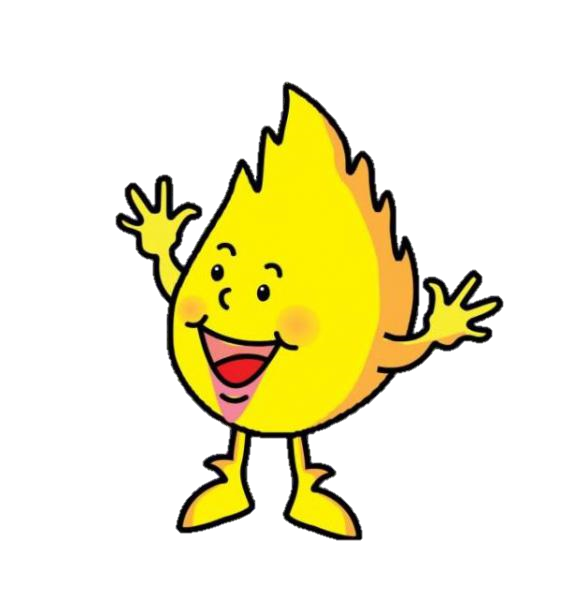 Виртуальная экскурсия в банк
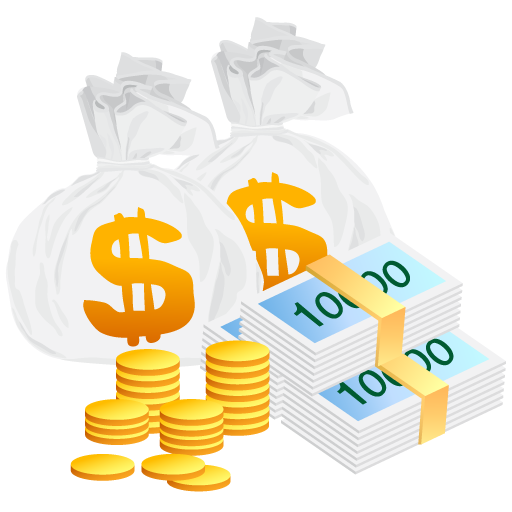 Деньги и пластиковая карта
Азбука здорового питания
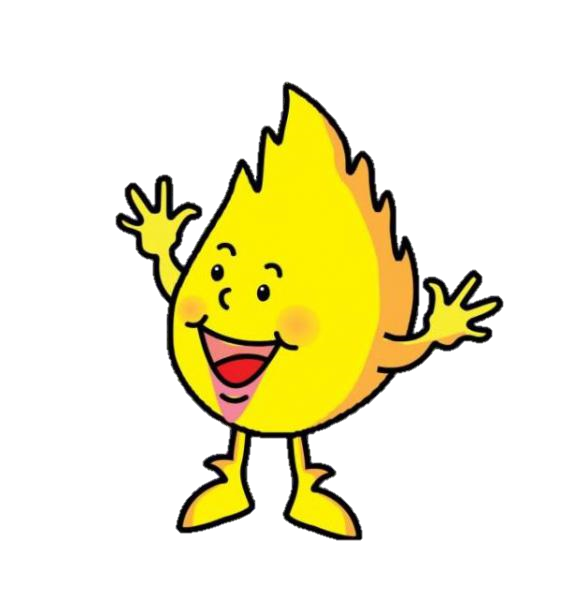 Брейн-ринг
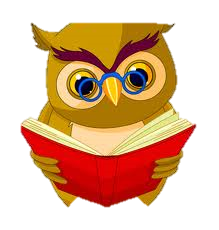 Как использовать деньги??
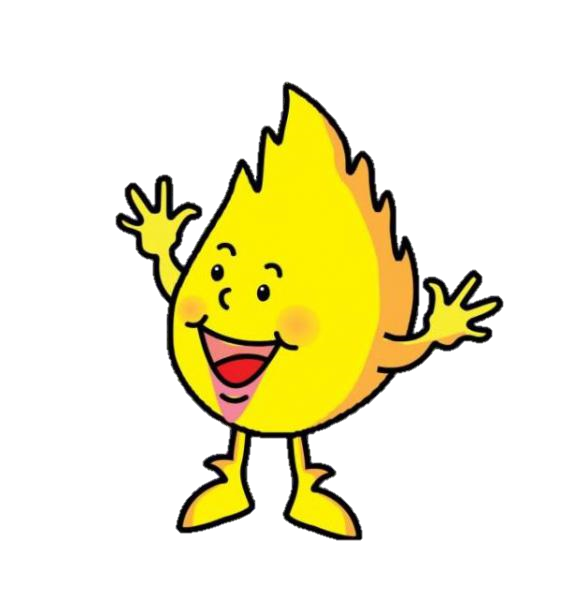 Где и откуда их взять?
Идем на поиски клада!!!
Вот это нам повезло!!!!
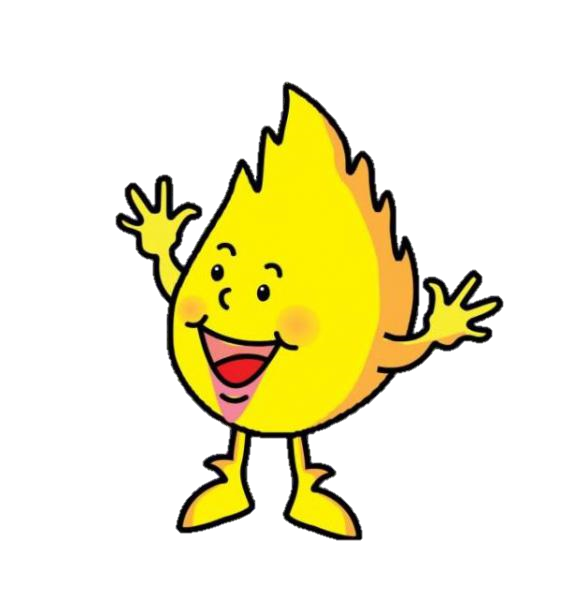 Ярмарка!
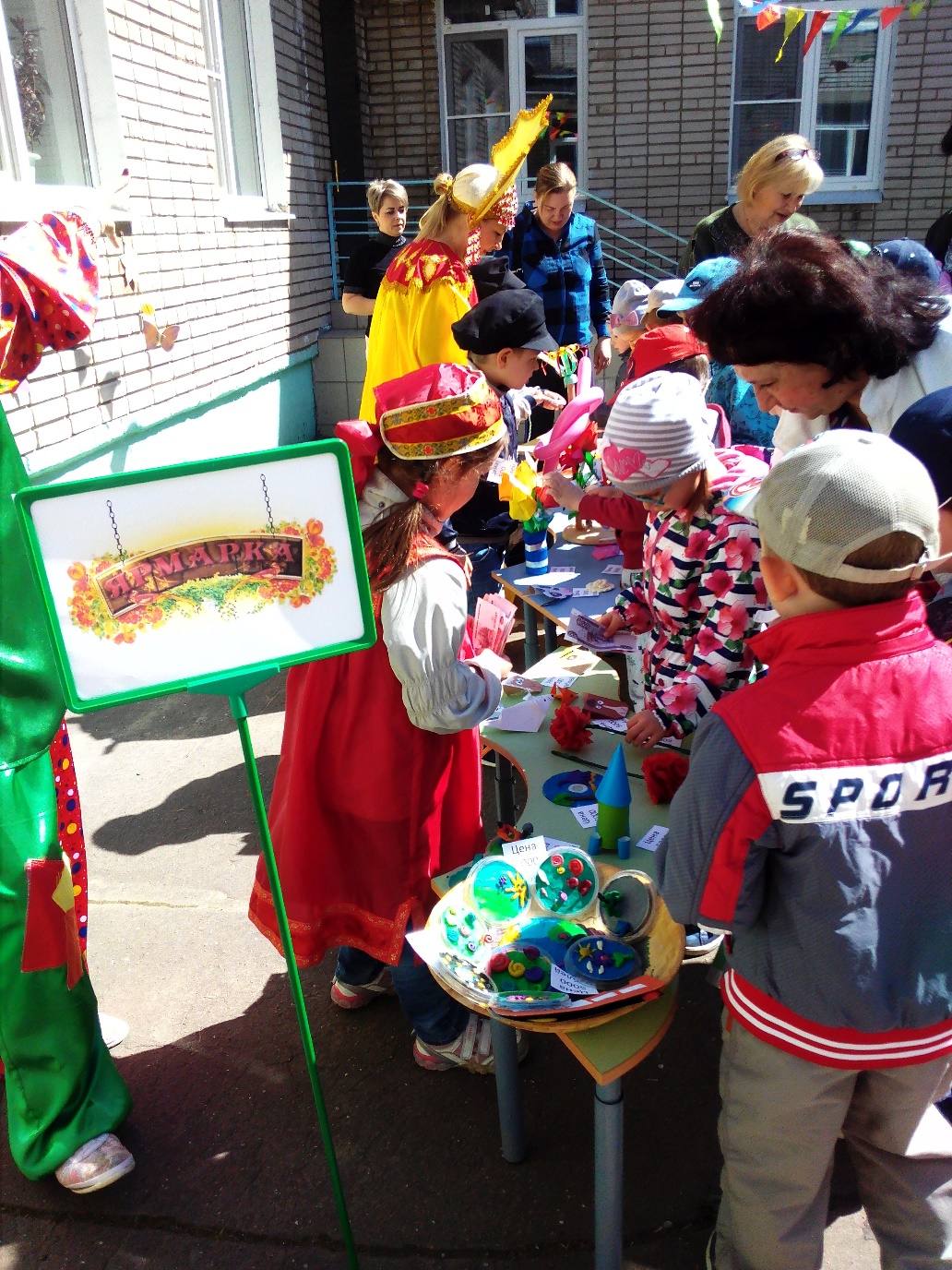 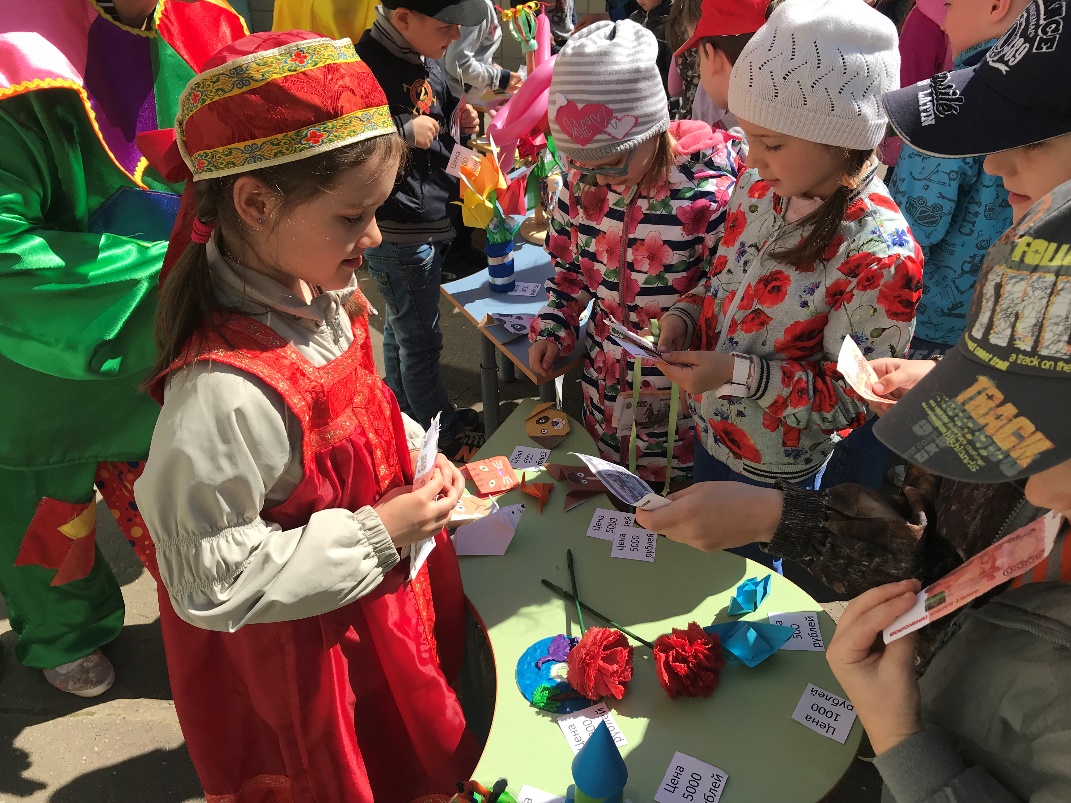 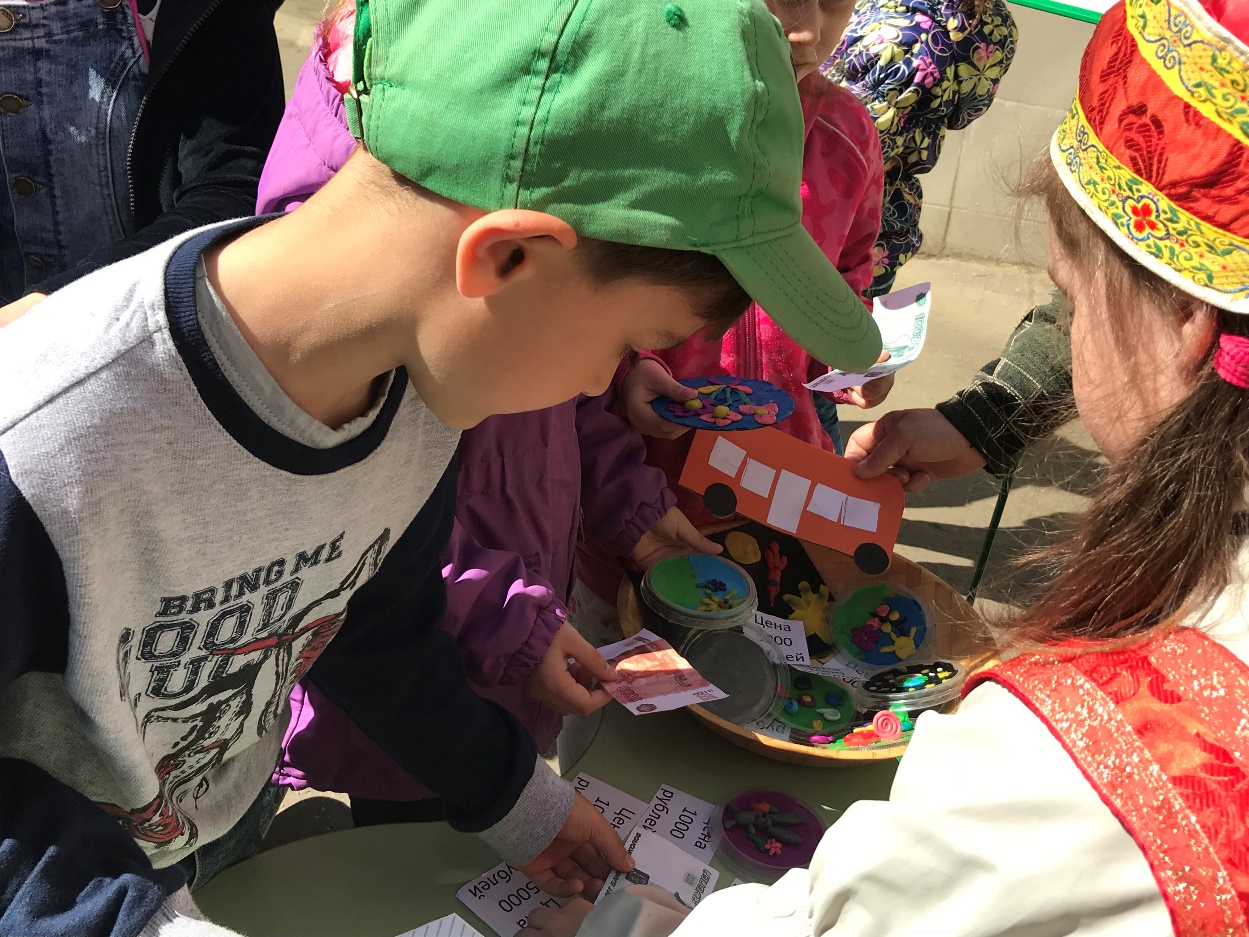 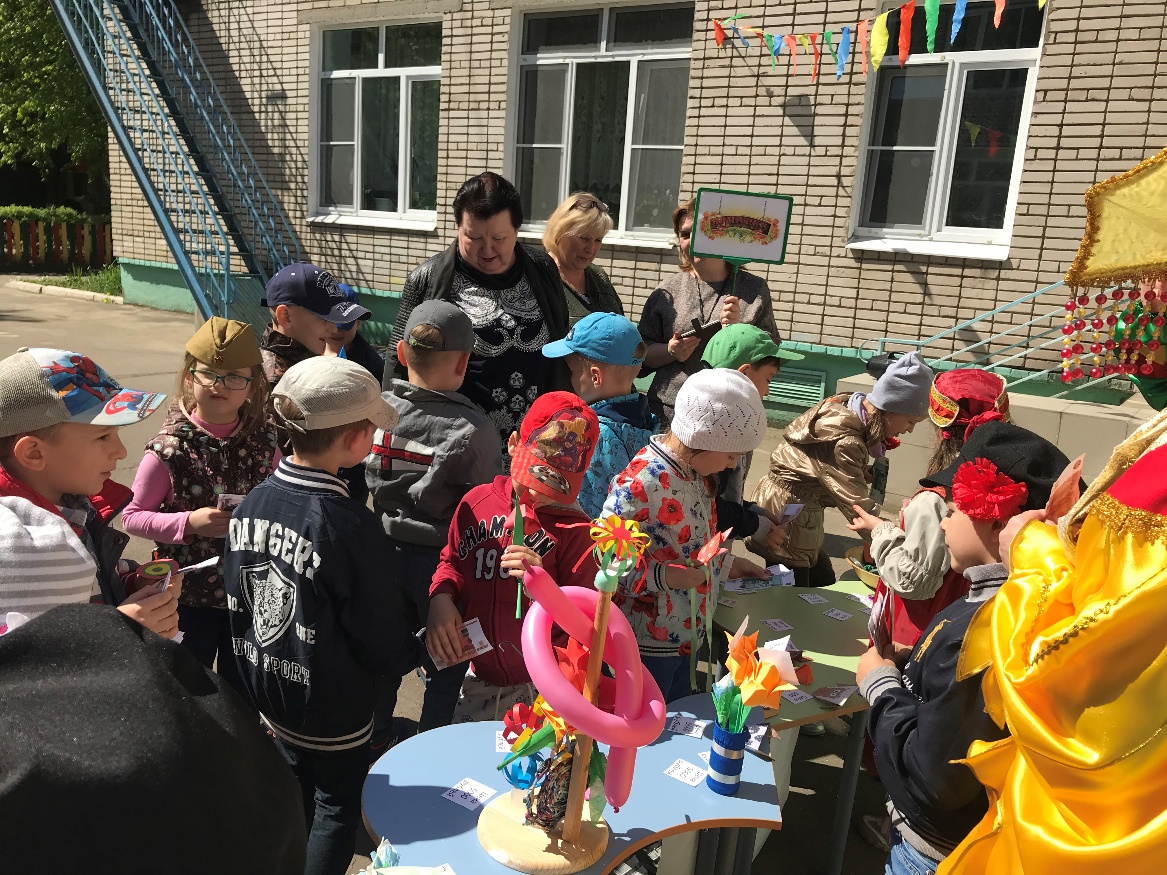 Участник международного конкурса
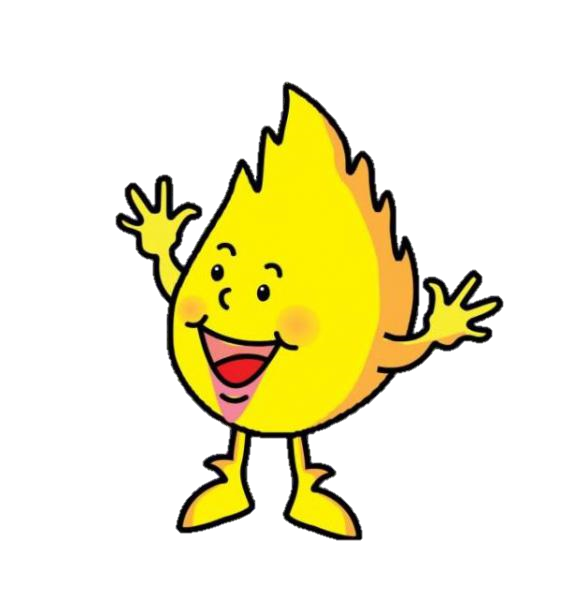 Спасибо за внимание!!!
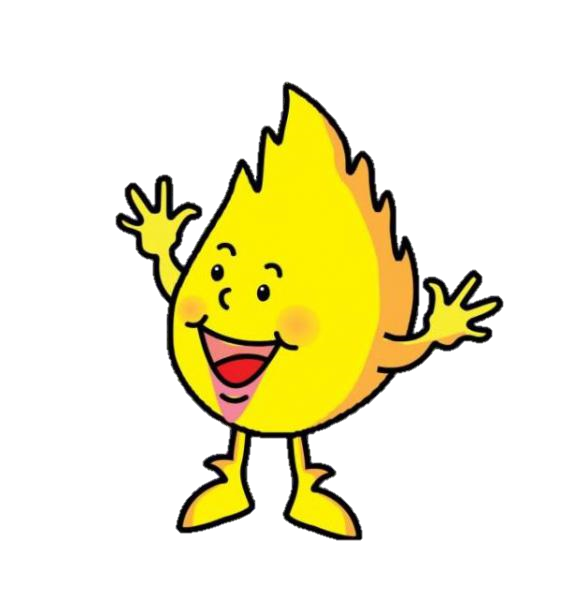